Optimal Planar Orthogonal Skyline Counting Queries
Gerth Stølting Brodal and Kasper Green Larsen
Aarhus University
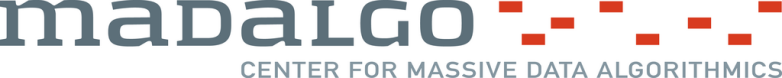 14th Scandinavian Workshop on Algorithm Theory, Copenhagen, Denmark, July 3, 2014
n points
k output
not dominated 
= skyline point
dominated by 4 points
skyline count = 5
orthogonal query range
Assumptions
coordinates { 0, 1, ... , n-1 }
Unit cost RAM with word size w = (log n)
Results
{
{
[Speaker Notes: CLP = Chan Larsen Patrascu
ABR = Alstrup Brodal Rauhe
PT = Patrascu Thorup
JMS = JaJa Mortensen Shi
P = Patrascu
NN = Nekrich Navarro
DGKASK = Das Gupta Kalavagattu Agarwal Srinathan Kothapalli
DGS = Das Gupta Srinathan]
Basic Geometry – Divide and Conquer
topmost point
(x,y)
recurse
y+1
recurse
Basic Counting – Vertical Slab
2
2
2
3
topmost
12
0
4
skyline count = 4 - 2 + 1
3
1
rightmost
topmost
0
3
1
2
rightmost
0
2
3
1
0
prefix sum = 8
3
Data Structure 
succinct 
prefix sum
O(n) bits
+
succinct
range maxima
O(n) bits
2
2
0
3
0
2
1
1
0
1
Upper Bound
degree lgε n
height 
lg n / lglg n
Data Structure 
succinct 
fractional cascading on y
O(nlg n) bits
Upper Bound – Multi-slab
degree lgε n
right
1
BlockBtop
4
top
2
right
lgO(ε) npoints
5
top
3
Bbottom
+       tabulation ( blocks have o(lg n) bit signatures )
3
1
+       single slab queries ( succinct prefix sum )
4
5
lg2ε n multi-slab structures using lglg n bits per block ( succinct prefix sum, range maxima )
2
3
Upper Bound – Summary
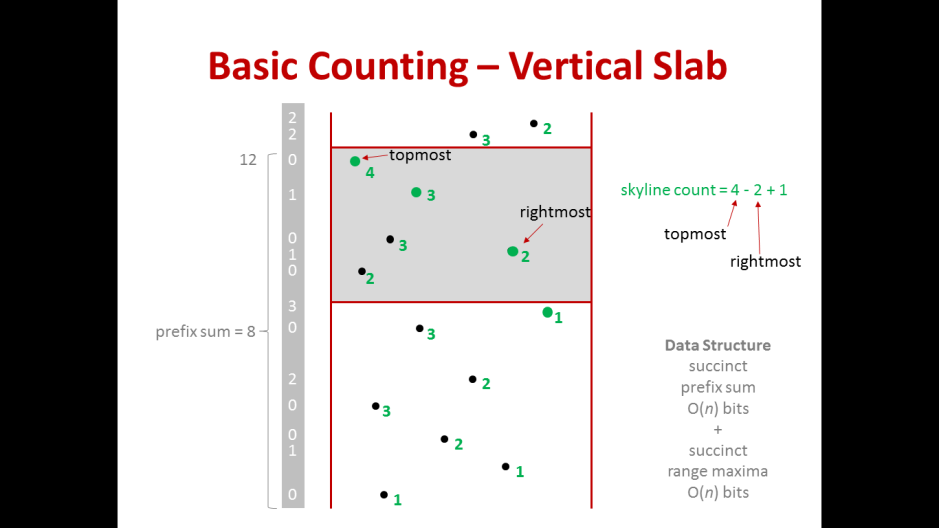 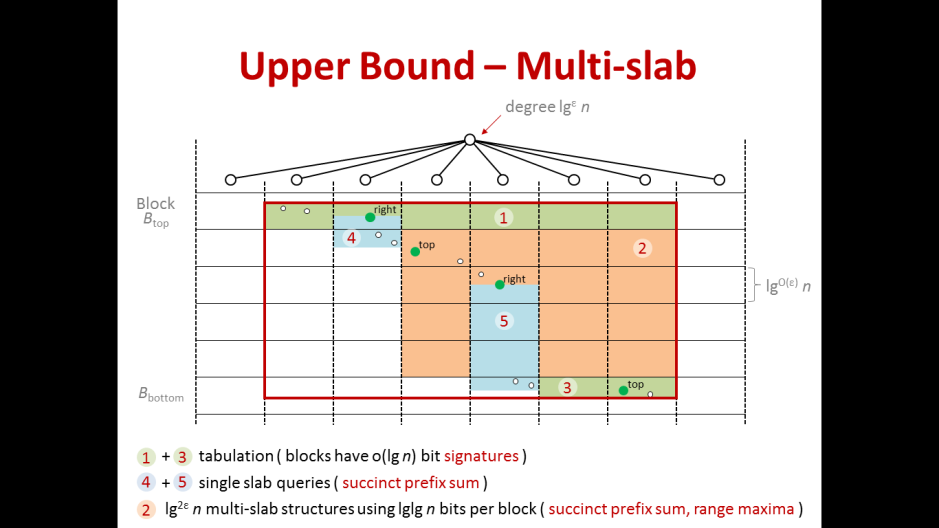 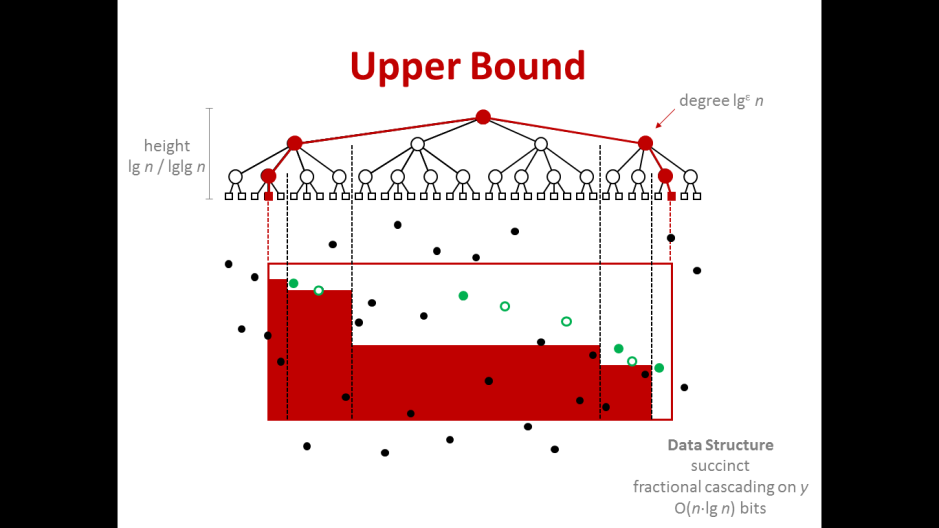 + succinct stuff ...
O(lg n / lglg n) orthogonal skyline counting
Space O(n) words
Lower Bound – Skyline Counting
Reduction
Reachability in the Butterfly Graph  Skyline Counting
[-, x]  [-, y]
Word size lgO(1) n bits, space O(nlgO(1) n)  (lg n / lglg n) query
s
000
001
010
011
100
101
110
111
000
001
010
011
100
101
110
111
Butterfly Graph
000
001
010
011
100
101
110
111
t
000
001
010
011
100
101
110
111
[Speaker Notes: st path is unique]
s
111
110
101
100
011
010
001
000
000
001
010
011
100
101
110
111
Butterfly Graph
dashed edges are deleted
s-t paths are unique
a
b
c
t
c
000
001
010
011
100
101
110
111
a
000
001
010
011
100
101
110
111
rev(t)
b
2-sided Skyline Range Counting
depth of edge  aspect ratio of rectangle
edge = 1 point, deleted edge = 2 points
000
001
010
011
100
101
110
111
000
001
010
011
100
101
110
111
s
Results
improve
improve
{
{
improve